fastsimocal2
Genetic studies focus on increasingly larger genomic regions of both extant and ancient DNA, and there is a need for simulation software to match these technological advances. 

We present here a new coalescent-based simulation program fastsimcoal, which is able to quickly simulate a variety of genetic markers scattered over very long genomic regions with arbitrary recombination patterns under complex evolutionary scenarios.
Feature






The possibility to generates many replicates of random outcome of molecular diversity under a user-defined evolutionary scenario.

Allowing it to very quickly generate genetic diversity for more genomic segments.
Input File Syntax


Number of populations samples 
Deme sizes 
Sample sizes and sampling times 
Growth rates 
Migration matrices 
Historical events 
Genetic information
Input File Syntax



Number of populations samples：The number of samples (or demes)  to simulate or goven for estimating parameters.

Deme sizes: The number of individuals for haploid species or two times the number of individuals for diploid species.
Input File Syntax


Growth rates: The exponential growth parameter for all population samples

Sample sizes and sampling times: The haploid size of the sample, optionally the sampling time

Migration matrices: 0 implies no migration between demes
Input File Syntax


Historical events: Each historical event is defined by 7 numbers. 

   Time: Number of generations t before present at which the historical event happened
   Source deme: The first deme is 0
   Sink deme: Source and sink refer to demes exchanging migrants 
   Migrants: the probability for each lineage in the source deme to migrate to the sink deme. 
   New size: The relative new size of the sink deme
   Growth rate: The new growth rate of the sink deme
   Migr.matrix: New migration matrix to be used further back in time
Input File Syntax

Genetic information: consist of 3 subsections
      
      Number of independent chromosome segments: The number of independent chromosome segments that needs to be simulated

      Number of blocks: The number of blocks to be simulated per chromosome.
 
     Block specificities: The properties of genetic data to be simulated per block(4 subsections)
Input File Syntax


Block specificities
     Date type: DNA、SNP
    
     Num loci: Number of markers with this data type to be simulated
     
     Recombination rate and mutation rate
     
     Optional parameters
Input File Syntax
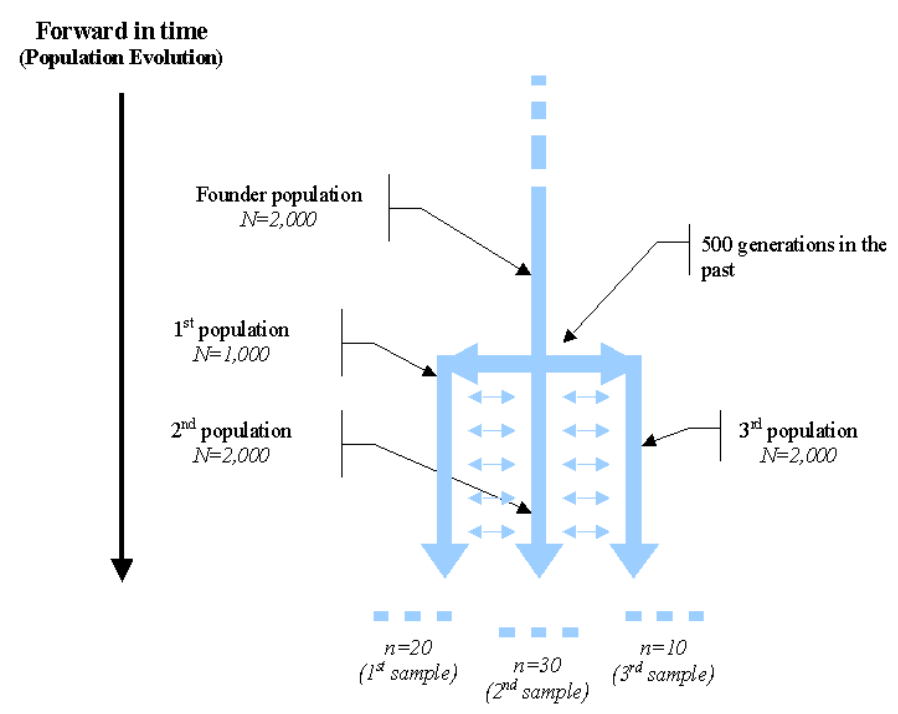 Example of an Input File
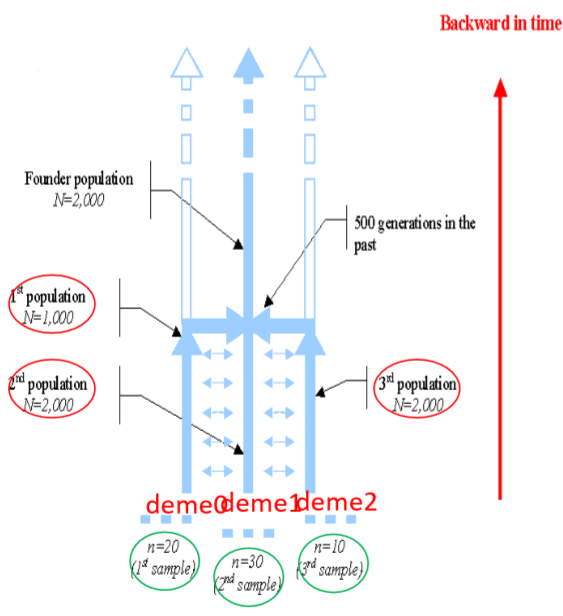 Number of populations samples
//Number of population samples (demes) 
3 samples to simulate
Deme sizes
//Population effective sizes (number of genes) 
1000 
2000 
1000
Sample sizes and sampling times
//Sample sizes
 20 30 10
Example of an Input File
Growth rates
//Growth rates  : negative growth implies population expansion
0
0
0
Migration matrices
//Number of migration matrices : If 0 : No migration between demes2//Migration rates matrix 0 : 0.000 0.005 0.0000.005 0.000 0.0050.000 0.005 0.000//Migration rates matrix 1 : No migrations0 0 00 0 00 0 0
Any gene from deme 0 has probability 0.005 to be sent to deme 1, and that a gene from deme 1 has a probability 0.005 to move to deme 0………
Historical events
//Historical event: time, source, sink, proportion of migrants, new deme size, new growth rate, new migration matrix2 historical events500 0 1 1 1 0 1500 2 1 1 1 0 1
Genetic information
//Number of independent loci [chromosome] 
 1  0  
//Per chromosome: Number of linkage blocks 
 2
 //per Block: data type, num loci, rec. rate and mut rate + optional parameters 
DNA 1000 0 0.0000002 0.33 
SNP 3 0 0
ESTIMATING PARAMETERS FROM THE SITE FREQUENCY SPECTRUM

 





• fastsimcoal2 implements a new way to estimate demographic parameters from the site frequency spectrum (SFS) computed from DNA sequence data or from ascertained SNP chips.
• fastsimcoal2 simulates the expected SFS under a given set of parameters and computes their (composite) likelihood. It uses a  maximization procedure to find those parameters maximizing the composite likelihood.
In order to do this, you need the following three input files:

• 1. A file or a series of files containing the observed (joint) SFS. 

• 2. A template file (*.tpl)  describes the demographic model and the parameters of interests, which parameters are replaced by keywords.  
 
 • 3. An estimation file (*.est )which specifies the list of the search ranges for those parameters.
Site frequency spectrum (SFS) 





• Site frequency spectra (SFSs) are widely used to summarize patterns of genomewide variation at the single nucleotide polymorphisms (SNPs) that abound in virtually all organisms.
OBSERVED SFS FILE NAMES
ONE OBSERVED SAMPLE 

• -_DAFpop0.obs if it is a file listing the derived allele SFS (unfolded spectrum) 

• -_MAFpop0.obs if it is a file listing the minor allele SFS (folded spectrum
If there is a single observed sample
TWO OBSERVED SAMPLES 

• -_jointDAFpop1_0.obs if it is a file listing the derived allele SFS (unfolded spectrum) 

• -_jointMAFpop1_0.obs if it is a file listing the minor allele SFS (folded spectrum)
If there is two observed samples
MORE THAN TWO OBSERVED SAMPLES
 
• -_jointDAFpop1_0.obs, _jointDAFpop2_1.obs, _jointDAFpop2_0.obs 

• For the folded spectrum, the name would begin by _jointMAF
If there is more than two observed samples
1:5        2:4        4:2        1:5        1:5
• The unfolded site-frequency spectrum for this sample is (3, 1, 0, 1, 0) as explained in the text.
Unfolded site-frequency spectrum


• Define the unfolded site-frequency spectrum as the random vector X (X1, X2, . . . , Xn) of sample configurations Xi, where Xi represent the number of sites that have n-i ancestral and i derived nucleotides for 1≤i≤n-1 among the n aligned nucleotide sequences.
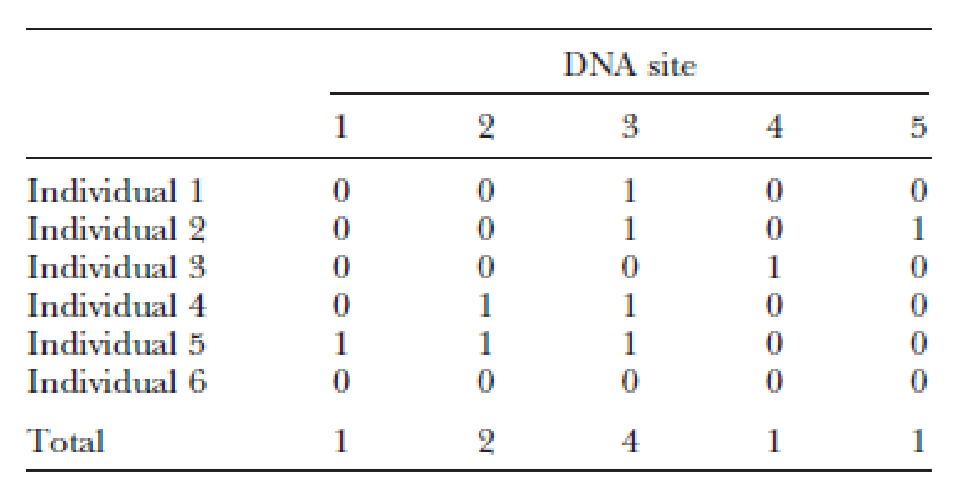 • For the example in Table 1 the unfolded site frequency spectrum is (3, 1, 0, 1, 0) since there are three sites where one individual carries the derived mutation, one site where two individuals carry the derived mutation, no sites where three individuals or five individuals carry the derived mutations, and one site where four individuals carry the derived mutation
Folded site-frequency spectrum


• we have assumed that for each site we know which state is derived and which is ancestral. If this information is unknown, we would model the folded site frequency spectrum, X, defined as the number of sites where 1 individual or (n-1) individuals carry a mutation,2 individuals or (n -2) individuals carry a mutation, ,,, 

• so that, for the example above, the folded sitefrequency spectrum is (3, 2, 0).
FOR EXAMPLE:
ISOLATION WITH MIGRATION (IM) SCENARIO
A template file
[Speaker Notes: This is example of template file.]
An estimation file
Command line
• fsc25   -t   *.tpl  -n100,000  –N 100,000 –d /-m 
  -e *.est   -M 0.001  -l 10   -L 40   -q   -c8
[Speaker Notes: This is command line.]
• the model is defined in the file *.tpl (-t)
• the search range of the parameters to be estimated are in the file *.est (-e)
• a minimum (-n) and a maximum (-N) of 100,000 simulations need to be done 
• a minimum (-l) and maximum (-L) of 10 and 40 ECM cycles 
• The criterion (-M) to stop ECM ( each time using a conditional maximization) cycles is 0.001 
• a minimum console output (quiet mode -q) is required.
• use 8 threads to speed up computations  (-c8)
•computes the SFS for the derived alleles ( -d ) for each population sample and for all pairs of samples
 computes the SFS for the minor allele ( -m ) for each population sample and for all pairs of samples
[Speaker Notes: This is a detailed explanation of each parameter]
• The results are then output in a "<template_generic_name>.bestlhoods" file, containing the estimated  parameter values:
thanks